De Kinderen
Lynn Schot (overig)
Quincy van Veghel (Lemax)
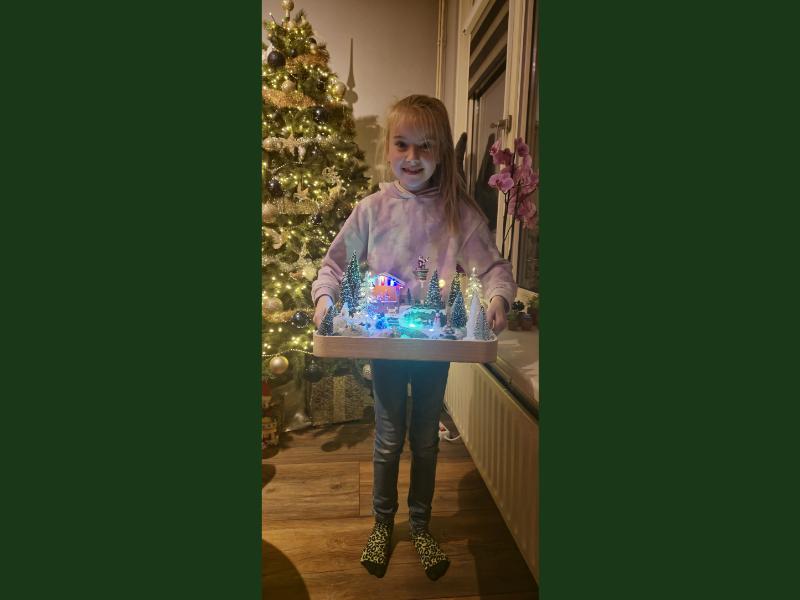 Maci Schenk (LuVille)
Department 56
Marjolein Prent
Emely Verhoeven
Ric Rijnders-Gomes
Caroline Betjes
Dickensville
Yvonne Weijermans
Anneke Biesheuvel
Mary van Rijzewijk
Sonja Oosten - van Rossen
Wietske de Haan
LuVille
Desirée Thielen-Schonenberg
Gerda Kaptein
Marlies Besdemiotis
Angelique Bijl
Overig
Kitty vd Linden
Yvonne Weijermans
Hanneke Ip-Witjes
Ariënne Oosterman - de Jong
Franklin Deliege
Lemax
Margie
Miranda Ruiter
Manuela Brouwers
Connie vdBerg-Rous